الدرس الثالث
الفترة اليونانية والرومانية في الأردن
ملاحظات
اليونان ( الإغريق ) : نشئوا في أوربا في القرن ( 6 ق.م ) ، وتوسعوا   في بلاد الشام وانتهى نفوذهم فيها في القرن الأول قبل الميلاد ، ومروا بمراحل ثلاث ( الإتحاد الديلي ، الإمبراطورية الأثنينة ، المملكة المقدونية ) .  

الرومان : بدأ نفوذهم مع نهاية اليونان ، وانتهى مع نشوء دويلات أوربا الحديثة .
أولاً : اليونان ( 332-64 ق.م )
خضعت بلاد الشام ومنها الأردن ، للحكم اليوناني بعد انتصار الإسكندر الأكبر ( المقدوني ) على الفرس ، وطردهم نهائيا من بلاد الشام عام 332 ق.م باستثناء مملكة الأنباط .
من هو الإسكندر المقدوني ؟؟
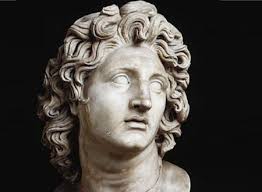 هو
أشهر ملوك اليونان .

أسس أكبر إمبراطورية عرفها التاريخ القديم .

تلميذ الفيلسوف اليوناني الشهير ( أرسطو ) .

وتوفي في أثناء غزواته ولم يبلغ 35 من عمره  .
ارسطو
ما أثر موت الإسكندر المقدوني على دولته ؟
بموته انقسمت الإمبراطورية اليونانية بين قادته على النحو التالي :


1- أسس بطليموس دولة البطالمة التي حكمت مصر وشمال افريقيا .

2- وأسس القائد سلوقس الدولة السلوقية التي حكمت بلاد الشام والعراق.
كيف أستفاد الأنباط من الصراع بين السلوقيين والبطالمة ؟
وسعوا نفوذهم غربا الى غزة وجنوبا الى أيلة ( العقبة ) .

سيطروا على طرق التجارة المتجهة الى مصر التي كانت تحت حكم البطالمة .
مظاهر الحضارة اليونانية في الأردن
اللغة
الديانة
العمارة
العملة
العمارة
أقاموا الهياكل الضخمة
جددوا بناء بعض المدن
البناء والرسم والنحت
جرش
جرش
طبقة فحل
طبقة فحل
قصر العبد ( عراق الأمير )
اللغة
نشروا لغتهم وثقافاتهم وتقالديهم في بلاد الشرق ومنها الأردن .
الديانة
عبد اليونان الإله ( زيوس ) الذي يرمز له بقرص الشمس . 

ونُحت في المثلث الموجود على وجه الخزنة في البترا .
العملة
أثرت العملة اليونانية في العملة النبطية . 

وظهرت قطع نقدية مسكوكة على الطراز اليوناني ( الهلينستي ) .
فكر
ما هي الحضارة الهيلنستية ؟
الحضارة الهيلنستية
هي حصيلة تفاعل الحضارة اليونانية واختلاطها بالحضارات الشرقية بشكل عام ، وحضارة بلاد الشام بشكل خاص ، وتمتد من فتوحات الاسكندر المقدوني حتى ظهور الرومان .
انهيار الحضارة اليونانية
نظرا لكثرة النزاعات والصراعات بين خلفاء الإسكندر أنفسهم ، وبروز قوة أخرى تنافسهم ممثلة بالرومان ، فقد بدأ الحكم اليوناني بالضعف التدرجي ليحل مكانه الحكم الروماني .
ثانياً : الرومان ) 63 – 636م )
أصبح الأردن تحت حكم الرومان ، عندما تمكن القائد بومبي من السيطرة على بلاد الشام جميعها عام 63 ق.م 

ولكنهم لم يحكموا السيطرة على الأردن تماماً إلا بعد زوال حكم الأنباط.
القائد بومبي ؟؟
هو أحد أبرز القادة العسكريين للدولة الرومانية ، فقد اجتاح بلاد الشام ، وضمها إلى الإمبروطورية الرومانية عام 63  ق.م وقضى على المتمردين ووحد الرومان تحت حكمه .
أهم الأعمال التي قام بها الرومان في الأردن
الاهتمام بطرق المواصلات
انتشار الديانة المسيحية
اعادة تعمير المدن اليونانية
الاهتمام بالزراعة والتجارة
أ- إعادة تعمير المدن اليونانية التي دمرتها الحرب
وضع أسسا لحلف عسكري واقتصادي لحماية الإمبروطورية الرومانية
أعاد إحياء المدن اليونانية بإسم حلف ( الديكابوليس )
حلف الديكابوليس
تعني إتحاد المدن اليونانية العشر ، وهي تسمية إغريقية أطُلقت على المدن الواقعة في جنوب سورية وشمال الأردن وشمال فلسطين ، ويوجد ست منها في الأردن  .

أُنشئت للوقوف ضد نفوذ الأنباط في الجنوب .

وهي « ( عمان ) ، جرش(جراسا) ، أم قيس(جدارا) ، طبة فحل(بيلا) ، إيدون(دايون)  ، هيبوس(الحصن) » .
مميزات مدن حلف الديكابوليس
استخدام الطراز اليوناني القديم
وجود مندوبين عن كل مدينة مسؤولين عن تنظيم العلاقات مع الامبراطورية
وجود مجالس محلية لتنظيم حركة التجارة 
وتقديم الخدمات الصحية
وضع دستور داخلي لكل مدينة
ضرب نقود محلية عليها صورة قيصر روما
ب- اهتمام الرومان بطرق المواصلات في الأردن
وسع الإمبرطور « تراجان » الطريق الملوكي «طريق تراجان » .
وهو الذي يبدأ من بُصرى الشام الى أيلة .
يمر  بالمدن الأردنية : جرش ، عمان ، مأدبا ، الكرك ، البترا .
أقاموا على طول هذا الطريق عدد من القلاع والحصون والمخافر !! لحماية المراكز العمرانية والقوافل التجارية .
وقد ازدهر نتيجة لذلك طريق مدينة أيلة التي لعبت دورا مهما في تجارة البحر الأحمر والشرق ، وجذبت العديد من التجار الرومان والعرب .
طريق تراجان
ناقش
وجود مندوبين لكل مدينة لدى الإمبراطورية الرومانية !!
كيف استعان الرومان بالقبائل العربية في جنوب بلاد الشام ؟؟
1-  إستخدامهم في حماية حدودهم الشرقية . 

2- ولكي تكون تلك القبائل درعا واقيا لهم من هجمات الفرس والقبائل العربية الأخرى .
ناقش
أهمية طريق تراجان تجارياً وعسكرياً !!
ج-إنتشار الديانة المسيحية في الأردن
وذلك في القرنين الثاني والثالث الميلاديين .
وأصبحت الديانة الرسمية للإمبراطورية الرومانية الشرقية .
وذلك بعد اعتناق الإمبراطور قسطنطين في بداية القرن الرابع الميلادي لها .
فبُنيت الكنائس في عجلون وأم الرصاص ومأدبا وعمان وجرش وأم قيس .
كنيسة الروم الأرثوذكس في مأدبا
بنيت عام 560م في عهد الإمبرطور الروماني «جوستينيانوس» وفيه أقدم خريطة للأراضي المقدسة من الفسيفساء زاهية الألوان .
نشاط لا منهجي
اختبر سرعة الملاحظة لديك ؟؟
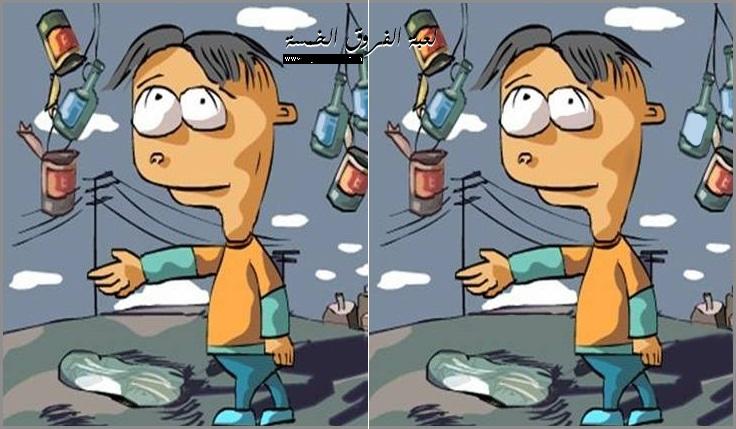 خريطة الأراضي المقدسة
عُثر عليها في كنيسة الروم الأرثوذكس في مأدبا ، وفي عهد الإمبراطور الروماني «جوستينيانوس» .

يظهر في الخريطة جزءا رئيسا من الآراضي المقدسة التي تمتد من لبنان في الشمال الى مصر في الجنوب .

فيظهر فيها نهر الأردن والبحر الميت وبعض المدن .
د- الاهتمام بالزراعة والتجارة
استغل الرومان طبيعة التربة الخصبة والأمطار الوفيرة ، خاصة في شمال الأردن .
فاهتموا بزراعة أشجار الزيتون .
ولا تزال معاصر الزيتون الرومانية ماثلة للعيان في وقتنا الحاضر .
وبسسب موقع الأردن في وسط العالم القديم ازدهرت حركة التجارة بين مختلف المدن .
إنهيار الإمبراطورية الرومانية
أصاب الرومان ضعفا في أواخر القرن الرابع الميلادي !!

1- بسبب اتساع مساحتها .
2- كثرة الحروب التي أنهكتها اقتصاديا .
3- وقد أدى ذلك الى انقسامها عام 395 الى دولتين ، هما :  
أ- الإمبراطورية الرومانية الشرقية وعاصمتها بيزنطة .
ب- الإمبراطورية الرومانية الغربية وعاصمتها روما . 
4- ولذلك تراجعت قوتها العسكرية ، وعجل هذا من نهاية حكمها في بلاد الشام على يد الجيوش الاسلامية في معركة اليرموك عام 15ه /636م .
تم الدرس الثالث بحمد الله عز وجل